ZIUA DE ACȚIUNE PENTRU ELIMINAREA CANCERULUI DE COL UTERIN 
17 NOIEMBRIE 2024
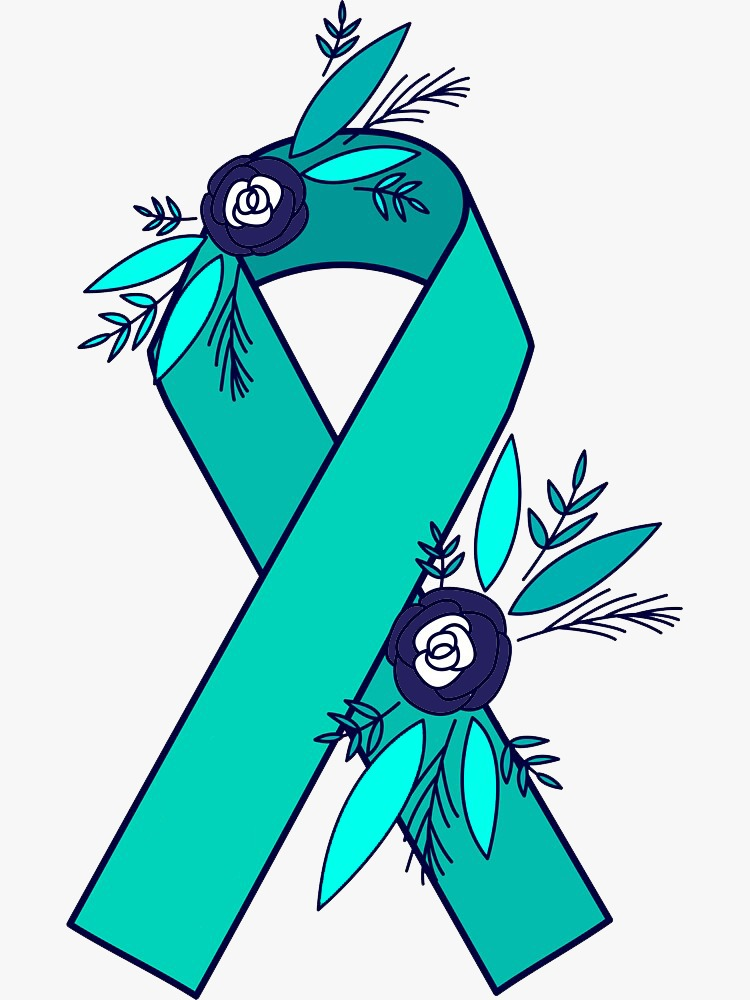 Ce este cancerul de col uterin (cancerul cervical)?
Cancerul care apare în celulele colului uterin (partea inferioară a uterului care se conectează la vagin) din cauza înmulțirii necontrolate, haotice a unor celule anormale, cel mai frecvent în prezența virusului papiloma uman (HPV). 

Vaccinarea împotriva HPV previne cancerul de col uterin!
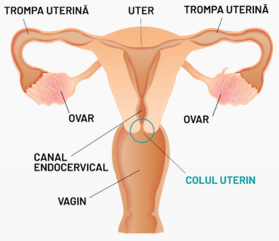 Putem elimina cancerul de col uterin!
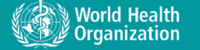 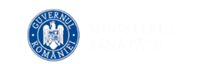 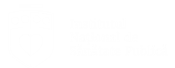 Material realizat în cadrul subprogramului de evaluare şi promovare a sănătăţii şi educaţie pentru sănătate al 
Ministerului Sănătăţii – pentru distribuţie gratuită
ZIUA DE ACȚIUNE PENTRU ELIMINAREA CANCERULUI DE COL UTERIN 
17 NOIEMBRIE 2024
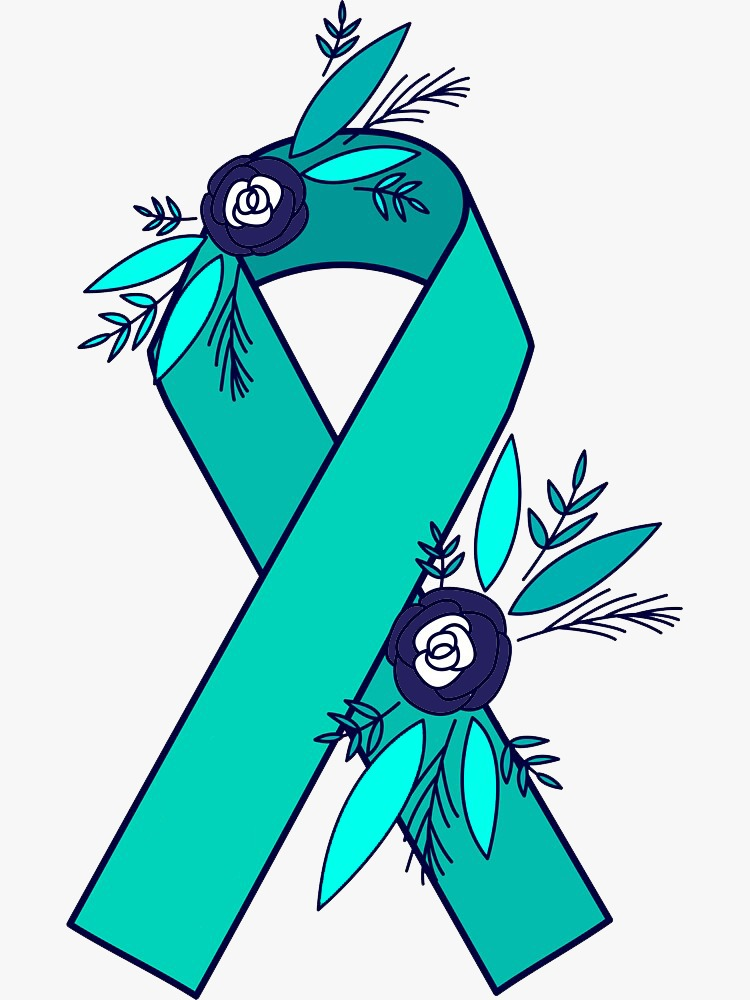 Pentru a elimina cancerul de col uterin
9 din 10 fetițe trebuie vaccinate împotriva virusului papiloma uman (HPV).
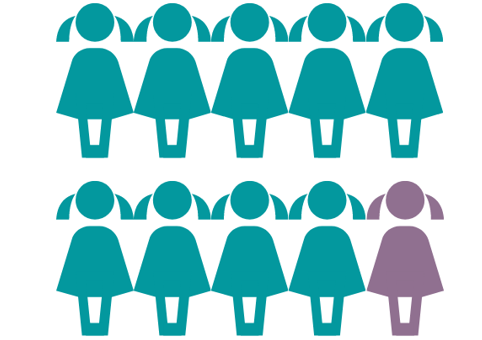 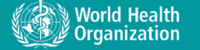 Putem elimina cancerul de col uterin!
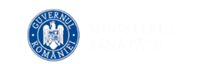 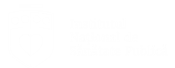 Material realizat în cadrul subprogramului de evaluare şi promovare a sănătăţii şi educaţie pentru sănătate al 
Ministerului Sănătăţii – pentru distribuţie gratuită
ZIUA DE ACȚIUNE PENTRU ELIMINAREA CANCERULUI DE COL UTERIN 
17 NOIEMBRIE 2024
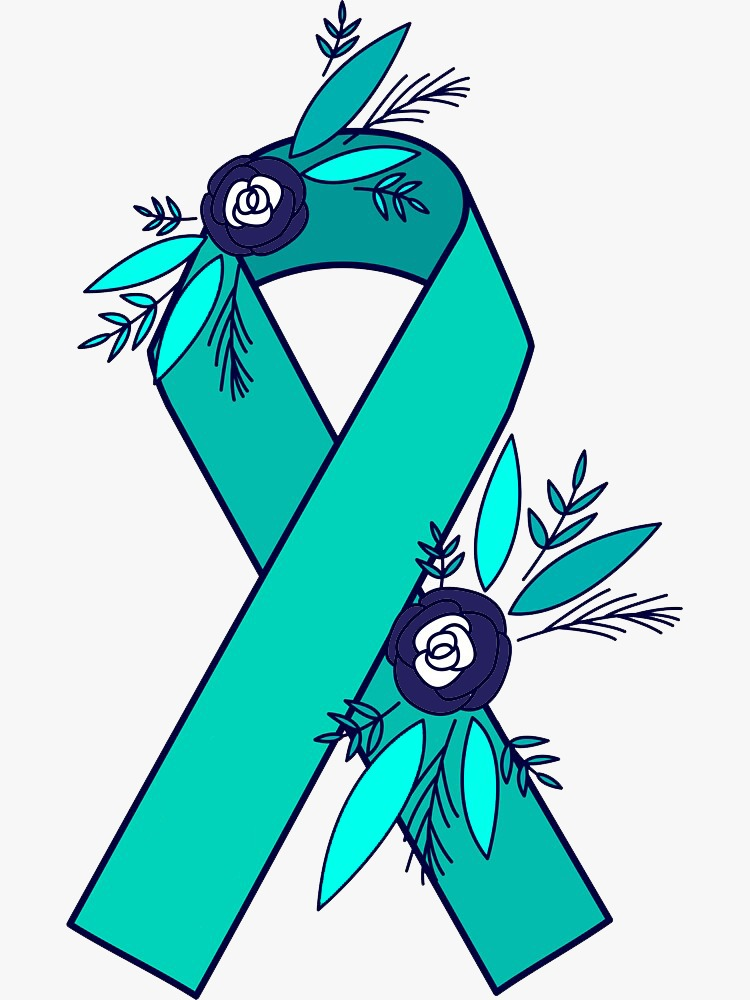 Pentru a elimina cancerul de col uterin
7 din 10 femei trebuie testate (test screening) până la împlinirea vârstei de 35 de ani
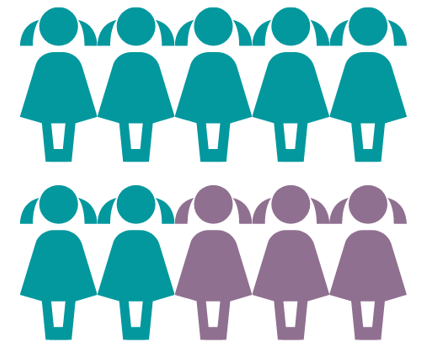 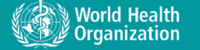 Putem elimina cancerul de col uterin!
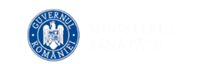 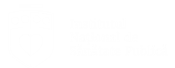 Material realizat în cadrul subprogramului de evaluare şi promovare a sănătăţii şi educaţie pentru sănătate al 
Ministerului Sănătăţii – pentru distribuţie gratuită
ZIUA DE ACȚIUNE PENTRU ELIMINAREA CANCERULUI DE COL UTERIN 
17 NOIEMBRIE 2024
Pentru a elimina cancerul de col uterin
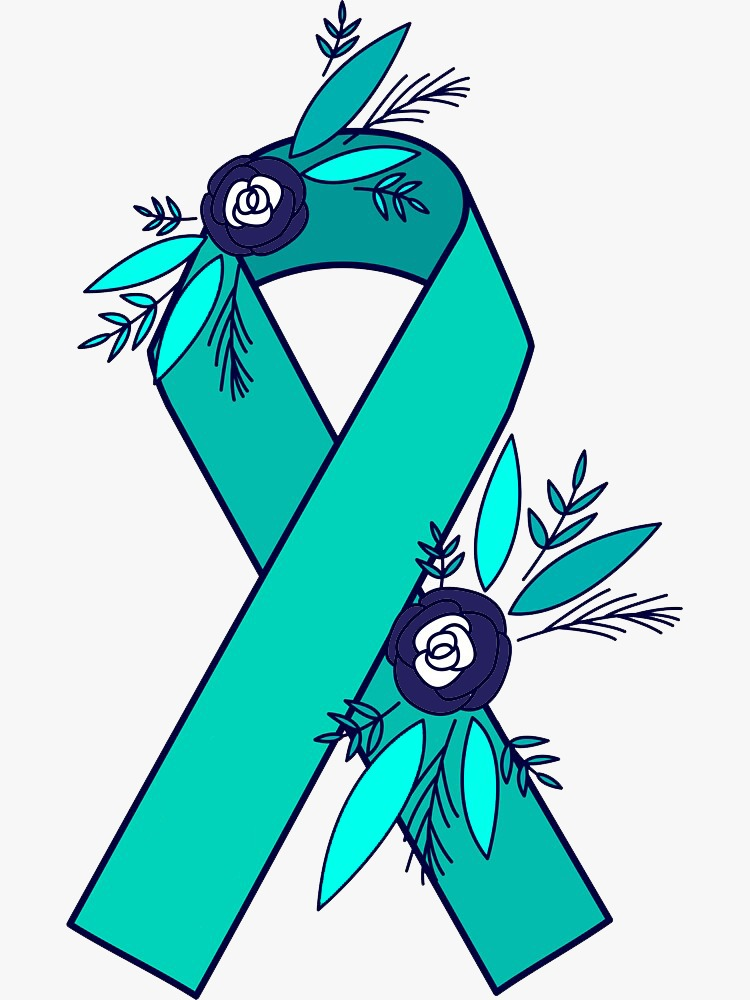 9 din 10 femei depistate cu leziuni pre-canceroase ale colului uterin sau cu cancer de col uterin trebuie tratate corect și la timp
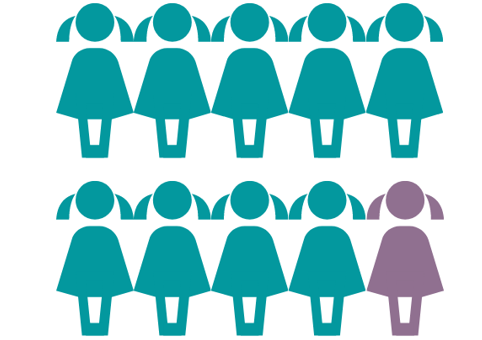 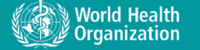 Putem elimina cancerul de col uterin!
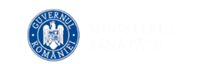 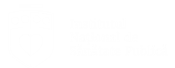 Material realizat în cadrul subprogramului de evaluare şi promovare a sănătății şi educație pentru sănătate al 
Ministerului Sănătății – pentru distribuție gratuită
ZIUA DE ACȚIUNE PENTRU ELIMINAREA CANCERULUI DE COL UTERIN 
17 NOIEMBRIE 2024
Informează-te!
Testează-te!
Vaccinează-te!
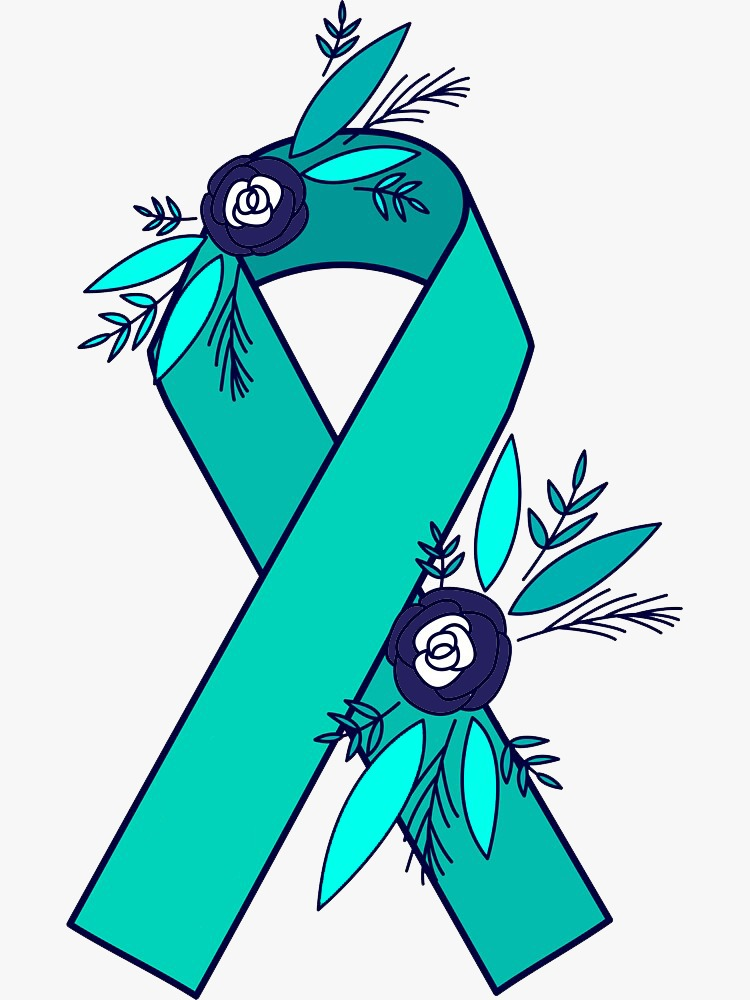 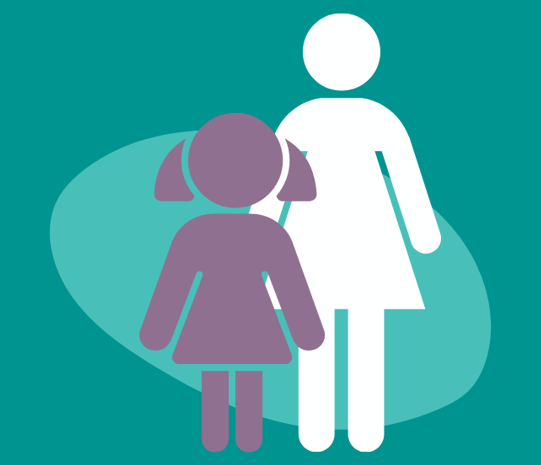 Cancerul de col uterin poate fi prevenit
şi poate fi vindecat, dacă este depistat precoce.
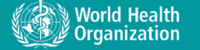 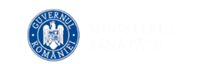 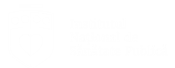 Material realizat în cadrul subprogramului de evaluare şi promovare a sănătăţii şi educaţie pentru sănătate al 
Ministerului Sănătăţii – pentru distribuţie gratuită
ZIUA DE ACȚIUNE PENTRU ELIMINAREA CANCERULUI DE COL UTERIN 
17 NOIEMBRIE 2024
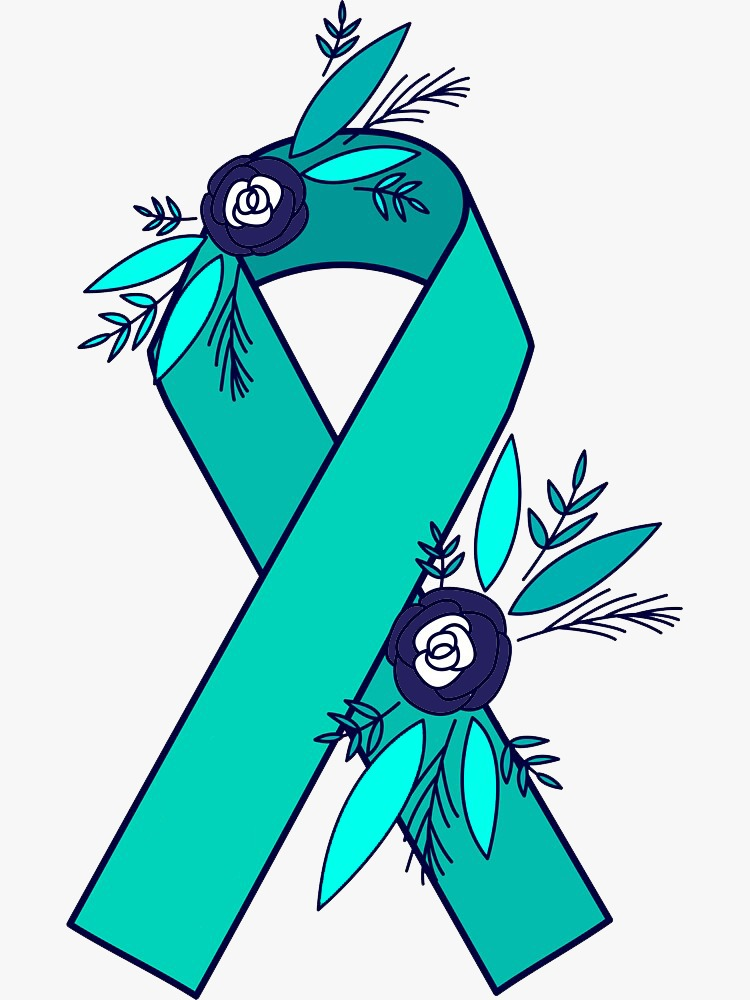 Vaccinul împotriva HPV este sigur, eficient și oferă protecție împotriva cancerului de col uterin.
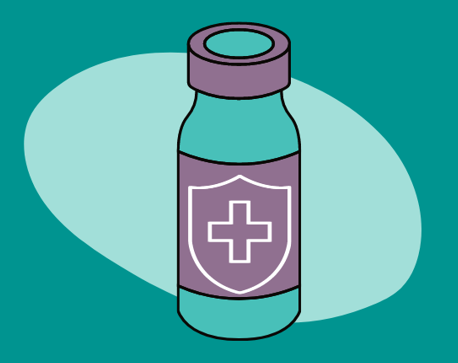 Informează-te! Testează-te! Vaccinează-te!
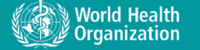 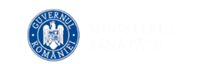 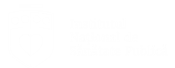 Material realizat în cadrul subprogramului de evaluare şi promovare a sănătății şi educație pentru sănătate al 
Ministerului Sănătății – pentru distribuție gratuită
ZIUA DE ACȚIUNE PENTRU ELIMINAREA CANCERULUI DE COL UTERIN 
17 NOIEMBRIE 2024
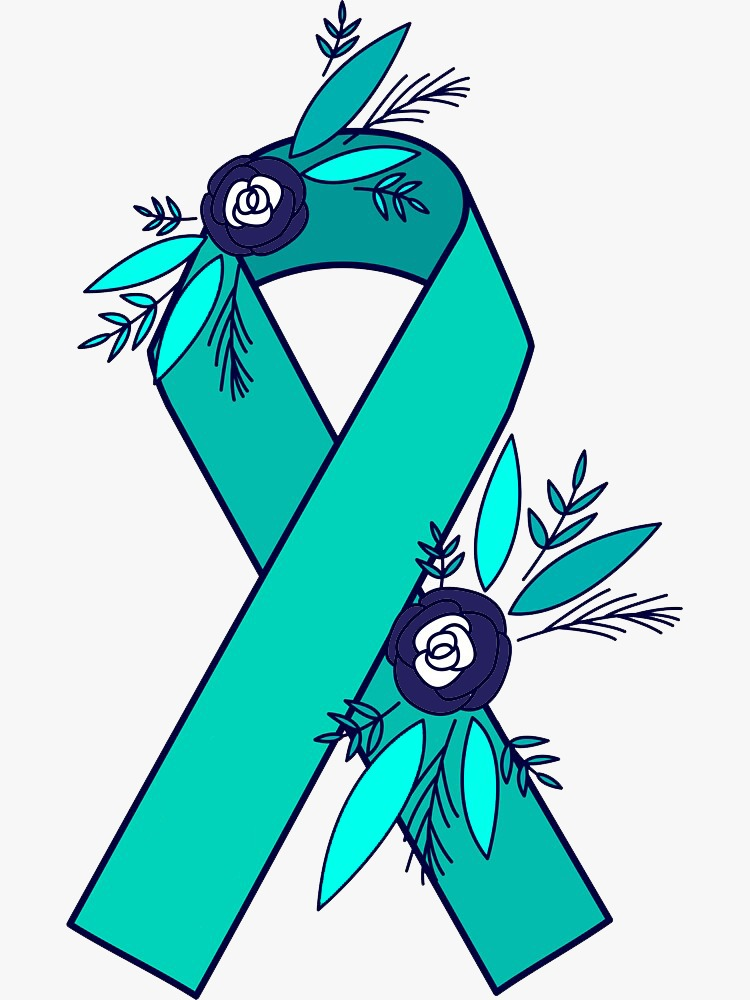 Tu te-ai programat pentru testul screening pentru cancerul de col uterin?
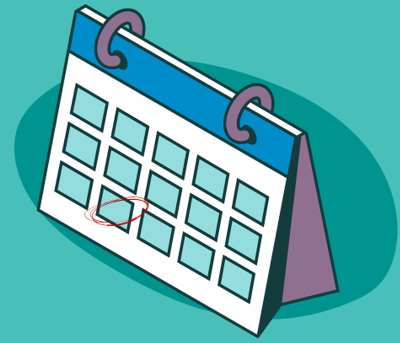 Screeningul pentru cancerul de col uterin trebuie început la vârsta de 25 de ani.
Dacă testul este negativ, testarea trebuie repetată periodic.
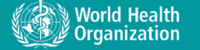 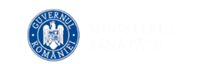 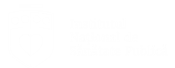 Material realizat în cadrul subprogramului de evaluare şi promovare a sănătății şi educație pentru sănătate al 
Ministerului Sănătății – pentru distribuție gratuită
ZIUA DE ACȚIUNE PENTRU ELIMINAREA CANCERULUI DE COL UTERIN 
17 NOIEMBRIE 2024
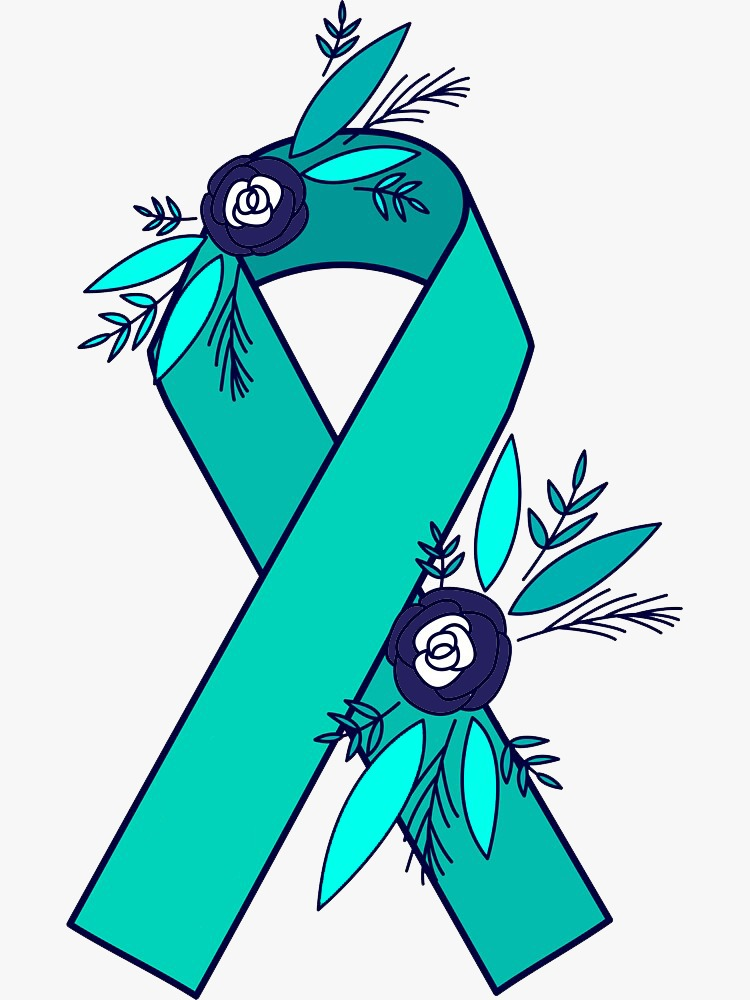 Cancerul de col uterin poate fi vindecat!
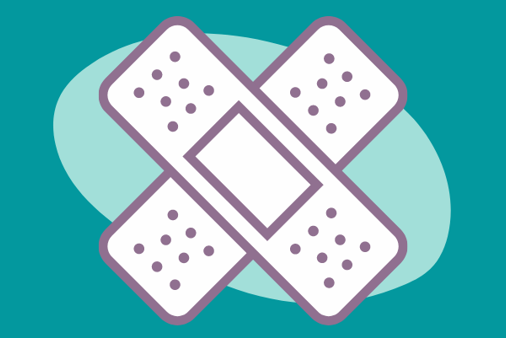 Testarea periodică, diagnosticul precoce și tratamentul instituit la timp pot duce la vindecarea cancerului de col uterin.
Informează-te! Testează-te! Vaccinează-te!
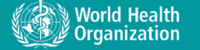 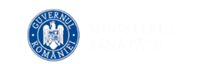 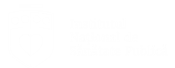 Material realizat în cadrul subprogramului de evaluare şi promovare a sănătății şi educație pentru sănătate al 
Ministerului Sănătății – pentru distribuție gratuită
ZIUA DE ACȚIUNE PENTRU ELIMINAREA CANCERULUI DE COL UTERIN 
17 NOIEMBRIE 2024
Care sunt semnele și simptomele cancerului de col uterin?
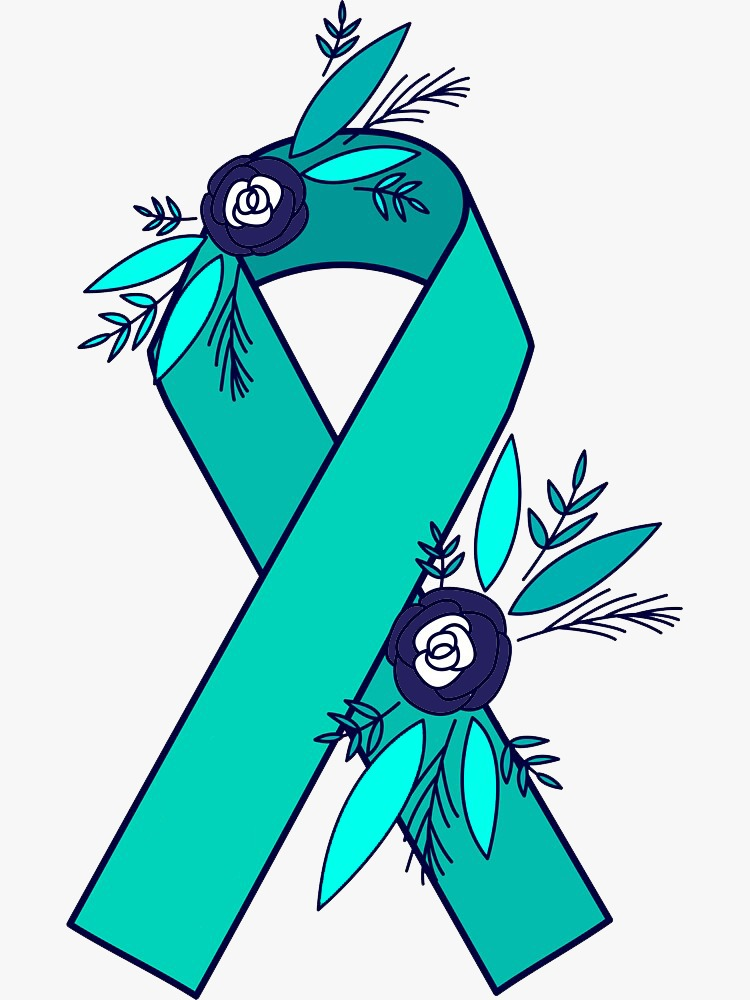 Sângerări vaginale neregulate sau sângerare postmenopauză
Secreție vaginală anormală
Durere la contactul sexual
Cu cât simptomatologia este mai severă, cu atât stadiul bolii poate fi mai avansat!
Aceste simptome apar și în alte afecțiuni, fără a semnifica neapărat un cancer de col uterin. În cazul în care apar, adresați-vă imediat medicului!
Informează-te! Testează-te! Vaccinează-te!
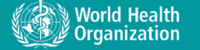 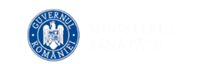 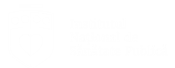 Material realizat în cadrul subprogramului de evaluare şi promovare a sănătății şi educație pentru sănătate al 
Ministerului Sănătății – pentru distribuție gratuită
ZIUA DE ACȚIUNE PENTRU ELIMINAREA CANCERULUI DE COL UTERIN 
17 NOIEMBRIE 2024
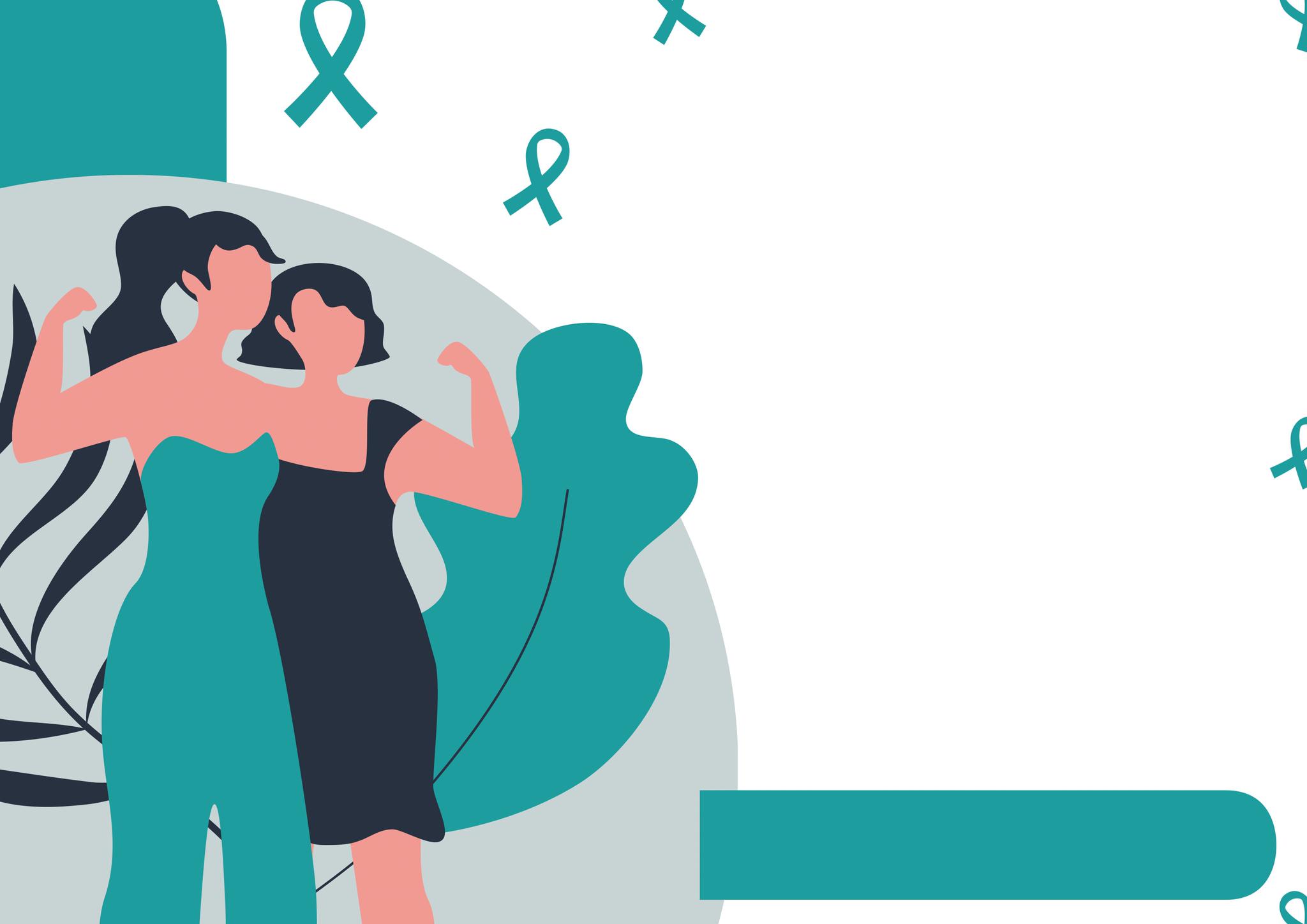 Cancerul de col uterin poate fi eliminat ca problemă de sănătate publică!
Informează-te!

Testează-te!

Vaccinează-te!
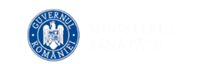 Material realizat în cadrul subprogramului de evaluare şi promovare a 
sănătăţii şi educaţie pentru sănătate al Ministerului Sănătăţii 
– pentru distribuţie gratuită
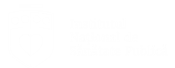 Ziua de acțiune pentru eliminarea cancerului de col uterin 17 noiembrie 2024
De ce apare cancerul de col uterin?



Peste 95% din cazurile de cancer de col uterin sunt cauzate de infecția cu virusul papiloma uman (HPV), un virus care infectează epiderma și mucoasele.

Peste 80% dintre persoanele active sexual se vor infecta cel puțin o dată cu HPV de-a lungul vieții. În peste 90% din cazuri infecția cu HPV este tranzitorie, adică se vindecă  spontan prin activitatea sistemului imunitar care produce anticorpi specifici de tip.

Persistența timp de 1-2 ani a acelorași tipuri HPV cu risc înalt crește riscul de a dezvolta precancer sau cancer de col, ceea ce se întâmplă la aproximativ 10% dintre cazurile de infecție HPV.
Ce poți face ca să te protejezi?
Ce este cancerul de col uterin?
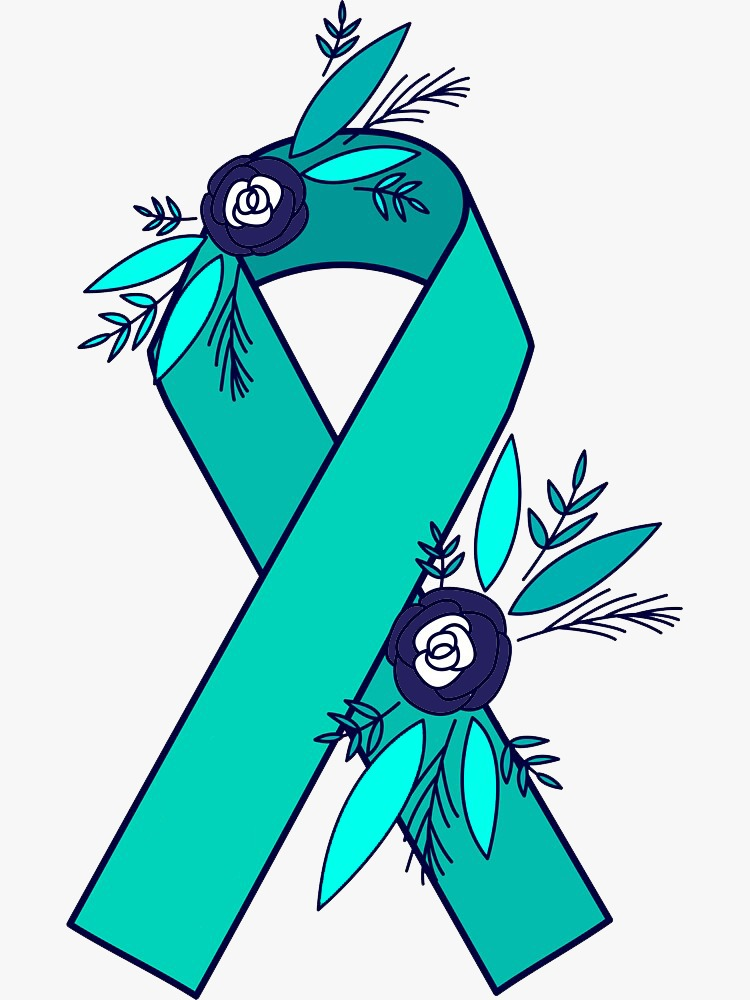 Cancerul de col uterin poate fi prevenit prin vaccinare împotriva HPV şi screening și se poate vindeca dacă este depistat la timp și tratat adecvat.
Cu gândul la sănătatea ta și a fetiței tale, acționează acum!

Informează-te!

Testează-te!

Vaccinează-te!
Cancerul de col uterin este unul dintre cele mai frecvente tipuri de cancer și cauze de deces prin cancer la femei la nivel global
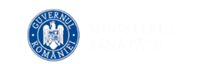 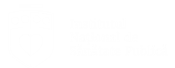 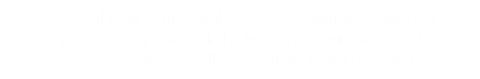 ZIUA DE ACȚIUNE PENTRU ELIMINAREA CANCERULUI DE COL UTERIN 
17 NOIEMBRIE 2024
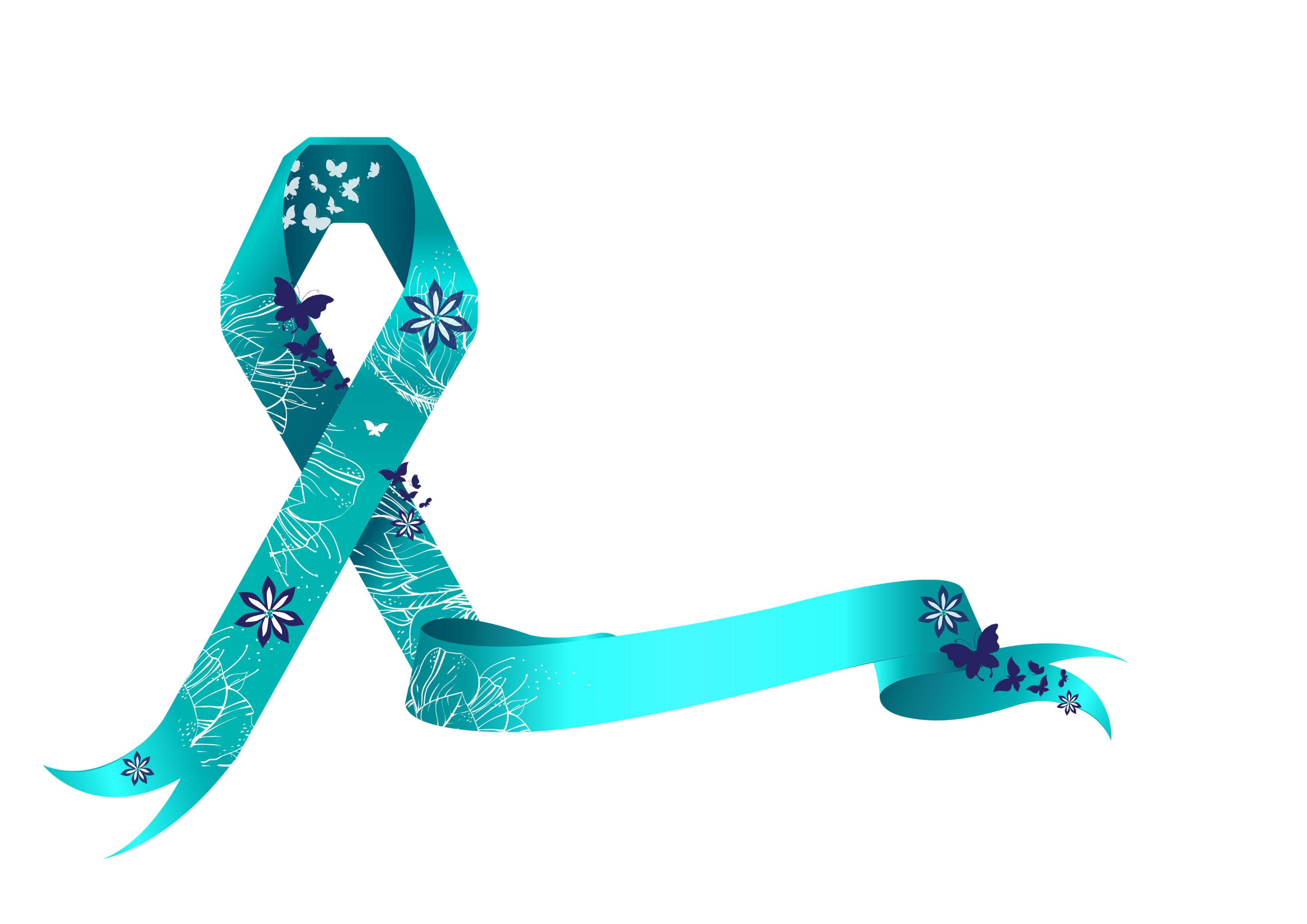 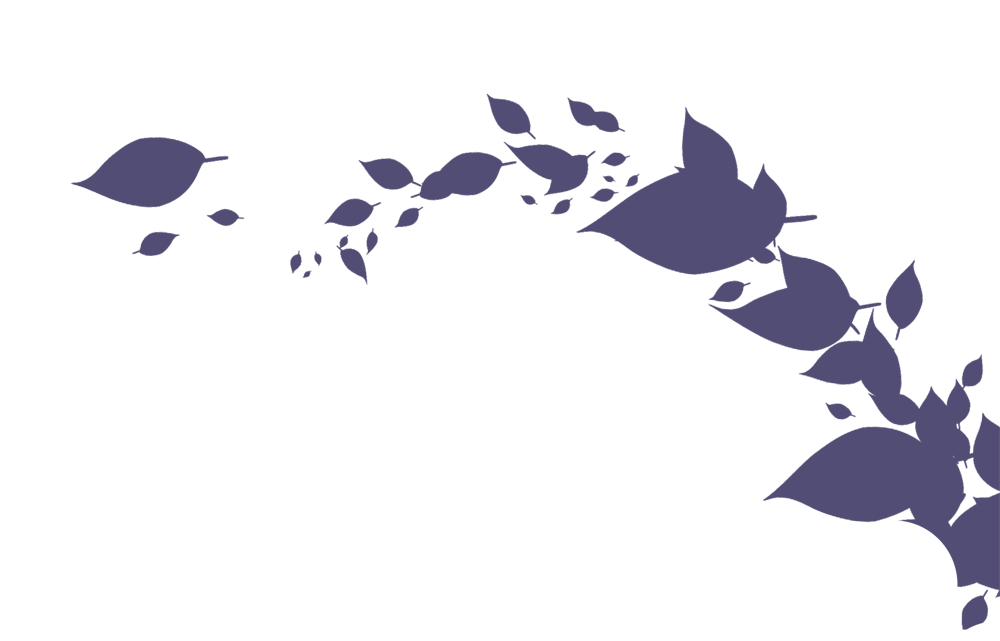 În România, vaccinarea împotriva HPV:
Este GRATUITĂ pentru fete şi băieţi între 11 ani și 19 ani
Este COMPENSATĂ 50% pentru femei între 19 ani și 45 ani
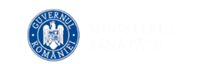 Material realizat în cadrul subprogramului de evaluare şi promovare a 
sănătăţii şi educaţie pentru sănătate al Ministerului Sănătăţii 
– pentru distribuţie gratuită
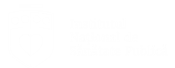 ZIUA DE ACȚIUNE PENTRU ELIMINAREA CANCERULUI DE COL UTERIN 
17 NOIEMBRIE 2024
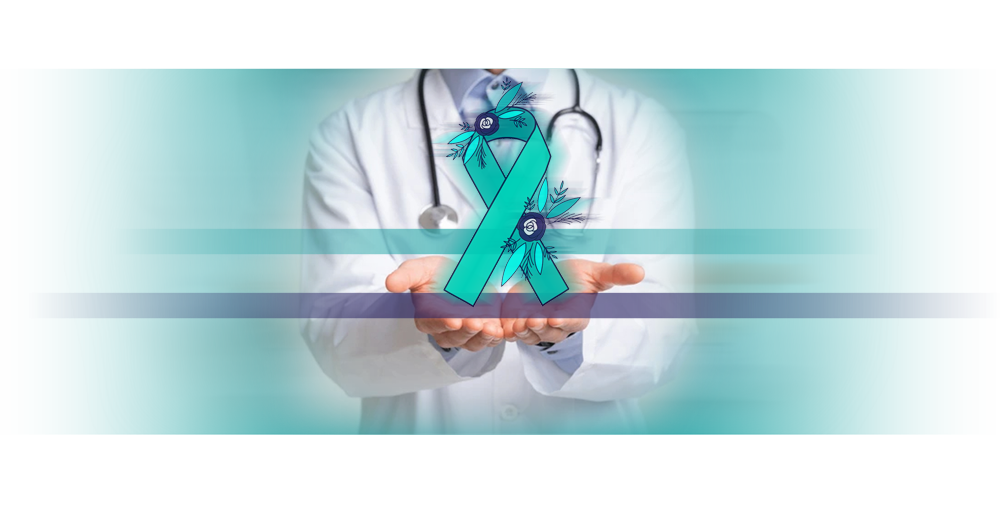 Cu gândul la sănătatea ta și a generației viitoare, acționez acum!

Informez!

Testez!

Vaccinez!
Sunt medic și aleg să mă implic activ în lupta împotriva cancerului de col uterin!
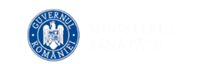 Material realizat în cadrul subprogramului de evaluare şi promovare a 
sănătăţii şi educaţie pentru sănătate al Ministerului Sănătăţii 
– pentru distribuţie gratuită
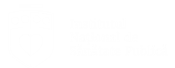 ZIUA DE ACȚIUNE PENTRU ELIMINAREA CANCERULUI DE COL UTERIN 
17 NOIEMBRIE 2024
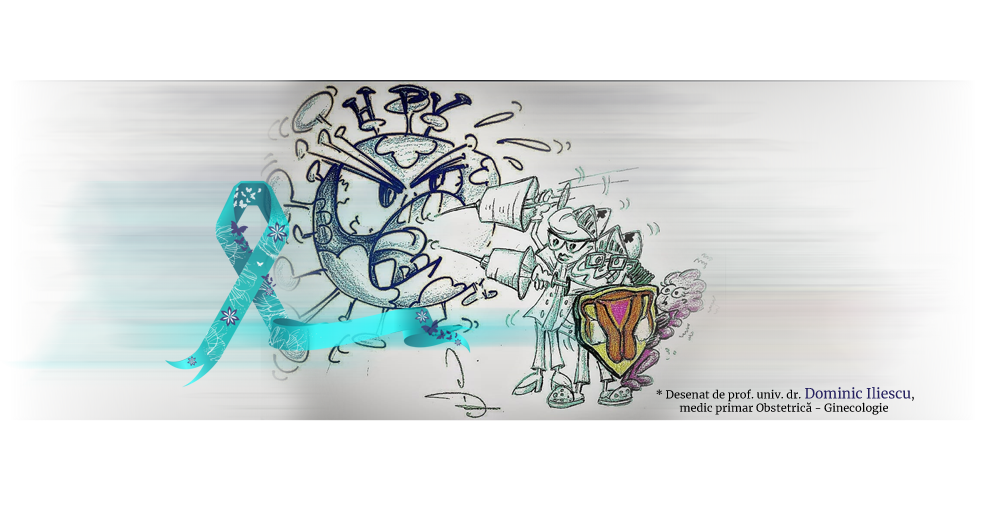 Cu gândul la sănătatea ta și a generației viitoare, acționez acum!

Informez!

Testez!

Vaccinez!
Sunt medic și aleg să mă implic activ în lupta împotriva cancerului de col uterin!
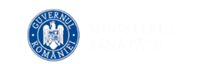 Material realizat în cadrul subprogramului de evaluare şi promovare a 
sănătăţii şi educaţie pentru sănătate al Ministerului Sănătăţii 
– pentru distribuţie gratuită
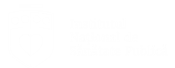 ZIUA DE ACȚIUNE PENTRU ELIMINAREA CANCERULUI DE COL UTERIN 
17 NOIEMBRIE 2024
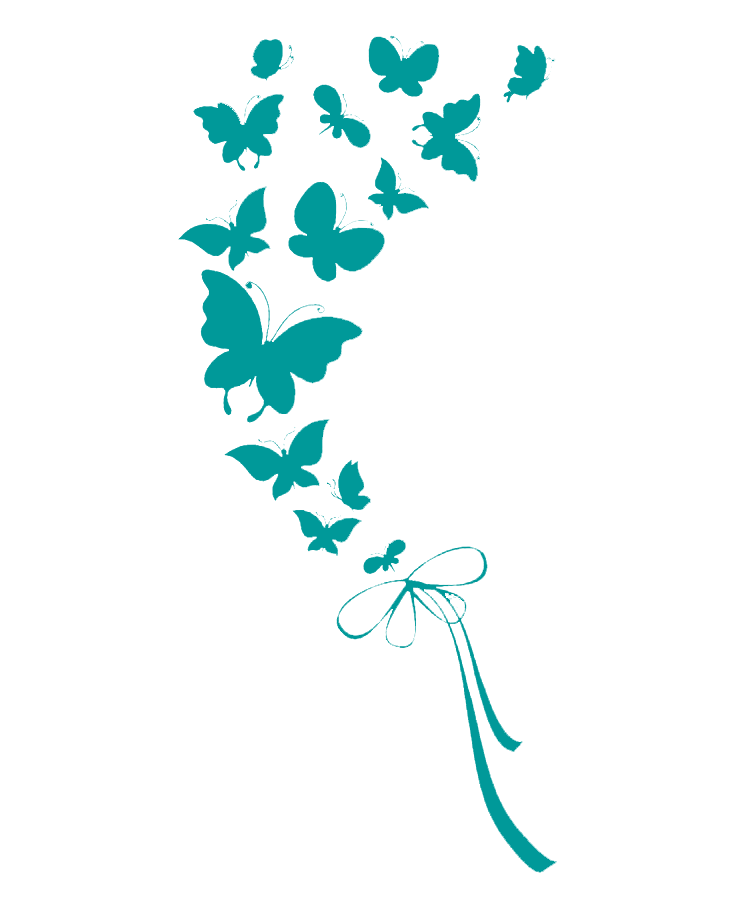 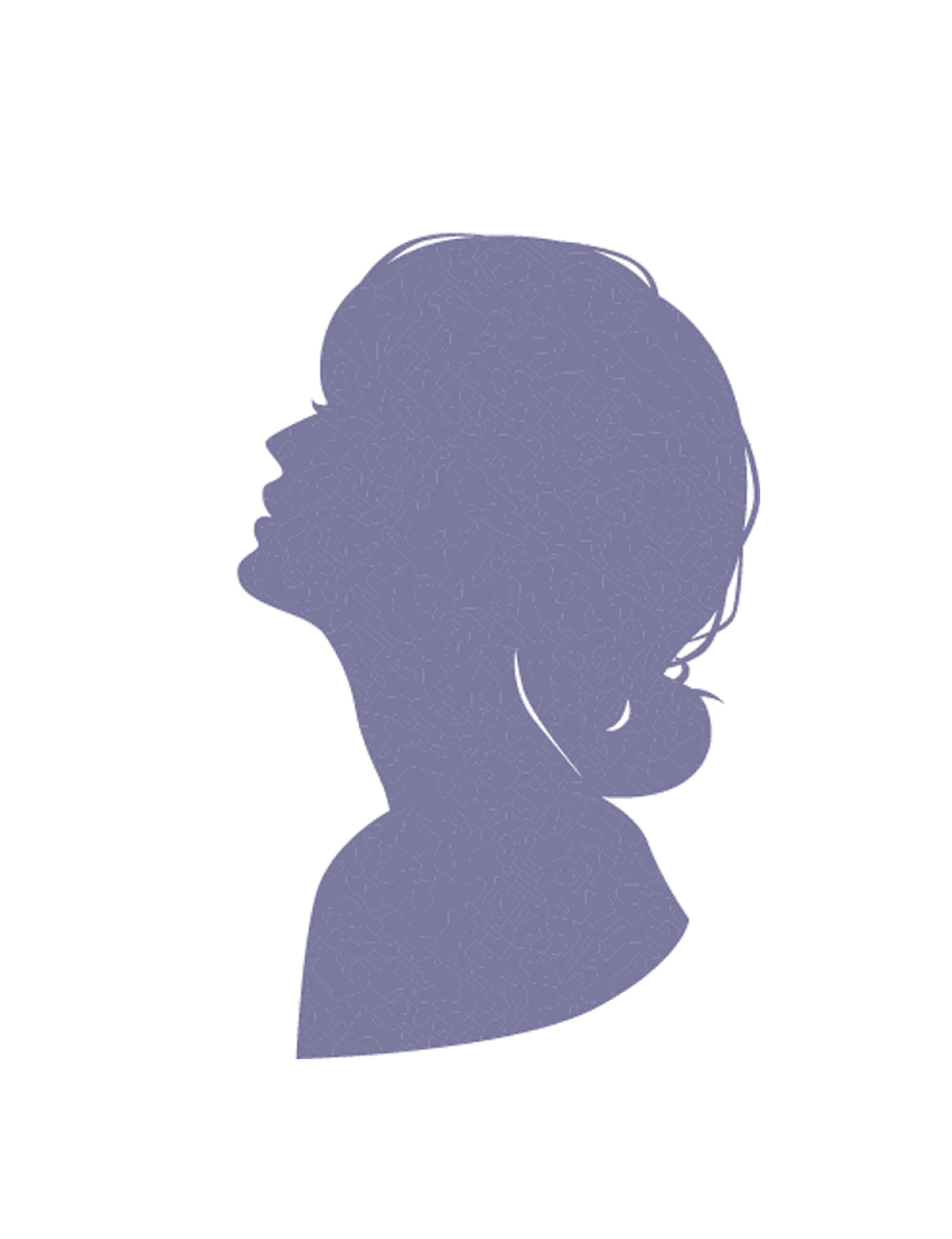 Cu gândul la sănătatea ta și a fetiței tale, acționează ACUM!

Informează-te!

Testează-te!

Vaccinează-te!
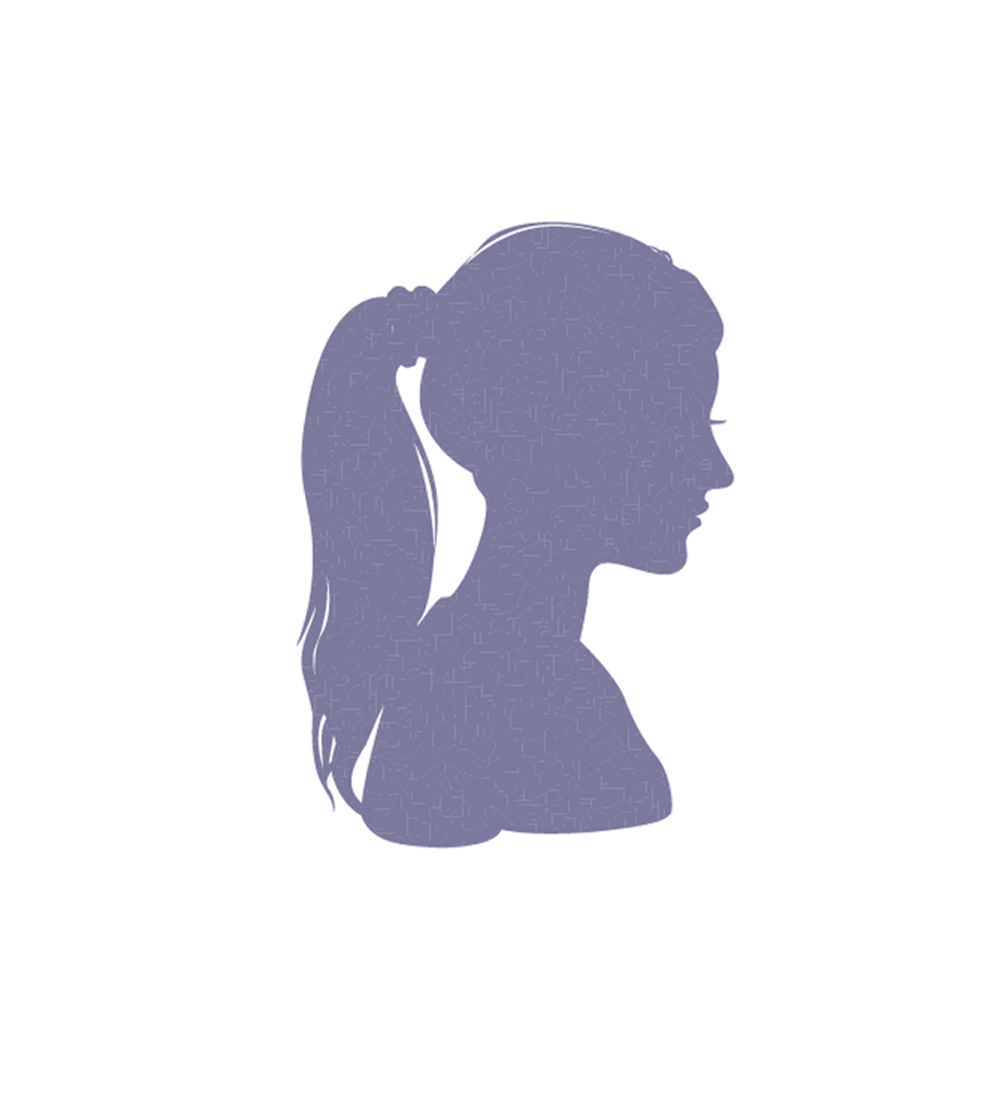 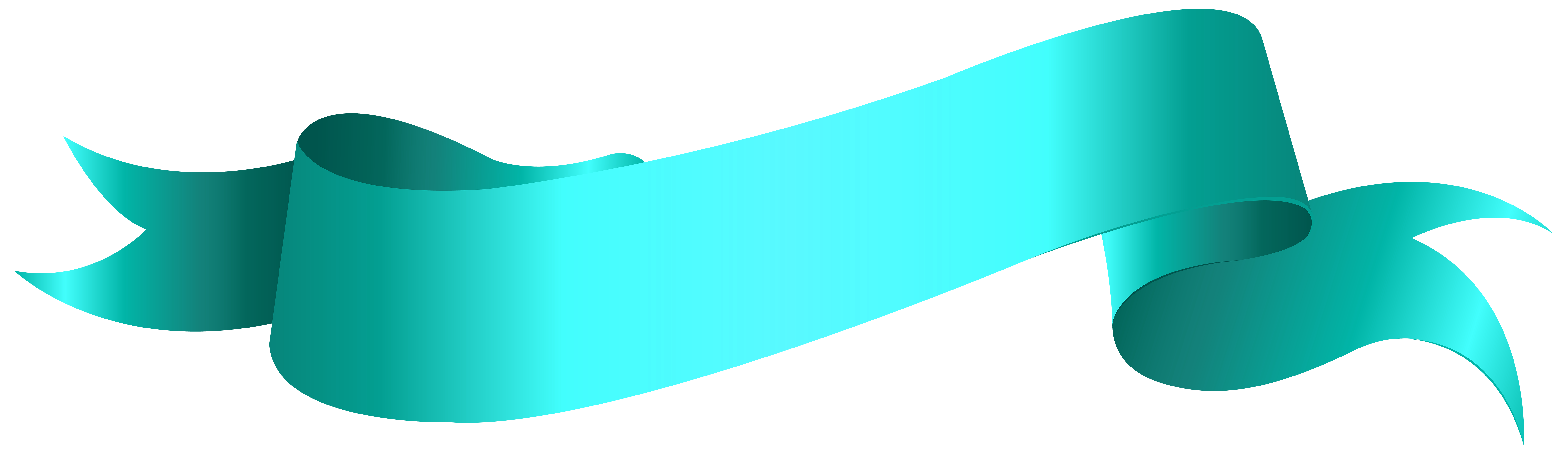 Sunt mamă și am grija de tine! Sunt femeie și am grijă și de mine!
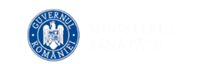 Material realizat în cadrul subprogramului de evaluare şi promovare a 
sănătăţii şi educaţie pentru sănătate al Ministerului Sănătăţii 
– pentru distribuţie gratuită
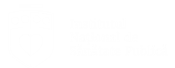 ZIUA DE ACȚIUNE PENTRU ELIMINAREA CANCERULUI DE COL UTERIN 
17 NOIEMBRIE 2024
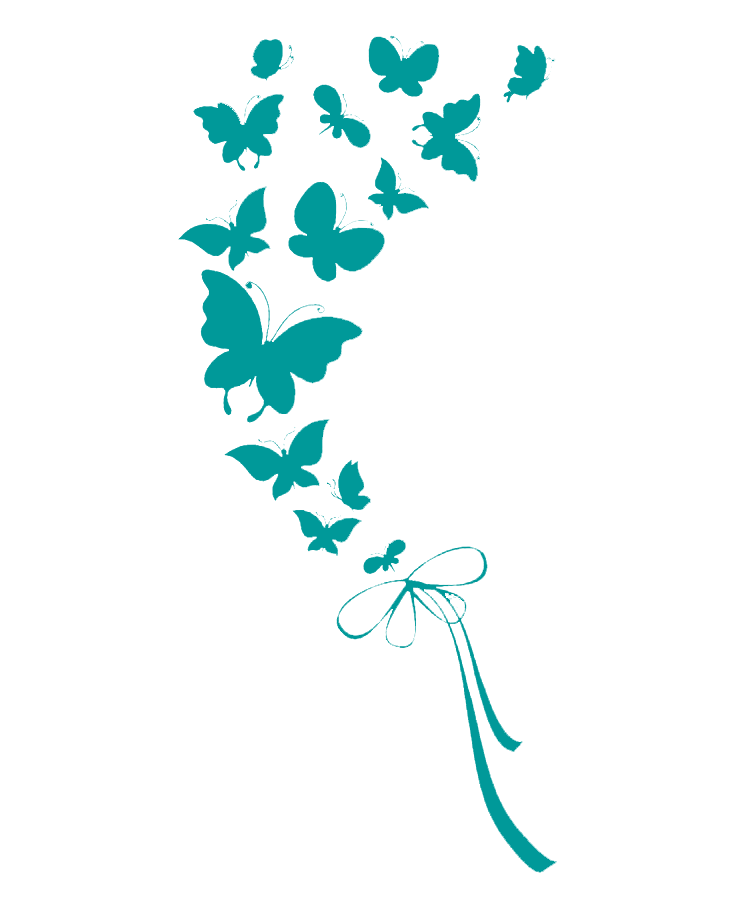 SCREENING-UL 
pentru prevenirea și depistarea precoce a cancerului de col uterin
SCREENING-UL reprezintă testarea periodică, la intervale regulate a tuturor femeilor din grupa de vârstă la risc (25 -65 ani) pentru a depista dacă au leziuni pre-canceroase.
Leziunile pre-canceroase, depistate precoce, pot fi tratate şi astfel nu vor mai evolua malign, prevenind apariția  cancerului de col uterin!
Screening-ul pentru cancerul de col uterin trebuie început la vârsta de 25 de ani.
Dacă testul este negativ, testarea trebuie repetată periodic.
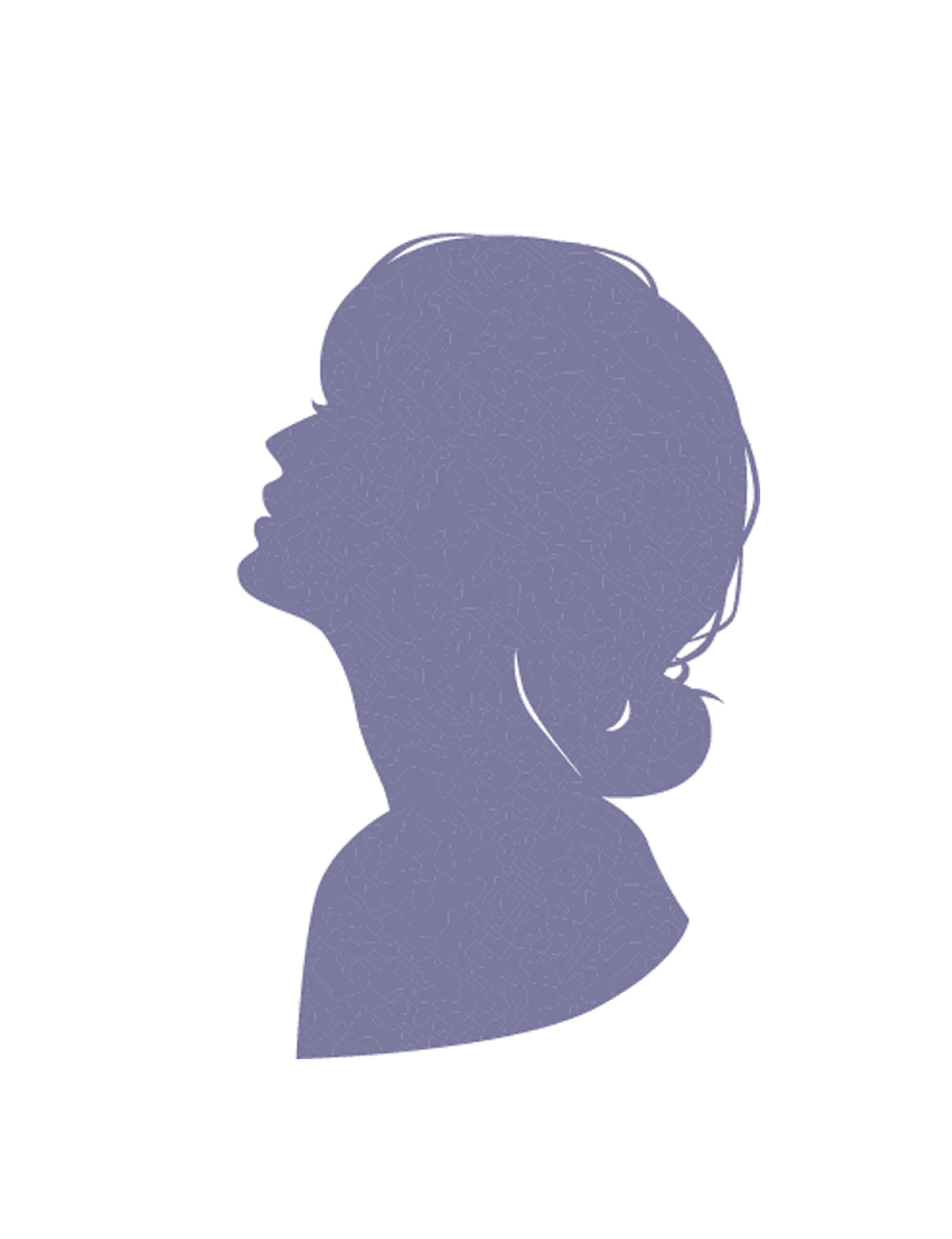 OMS 3735/2024 Metodologia de screening pentru cancerul de col uterin, din 28.06.2024
Tu Tu te-ai programat pentru testul screening pentru cancerul de col uterin?
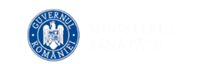 Material realizat în cadrul subprogramului de evaluare şi promovare a 
sănătăţii şi educaţie pentru sănătate al Ministerului Sănătăţii 
– pentru distribuţie gratuită
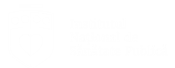 ZIUA DE ACȚIUNE PENTRU ELIMINAREA CANCERULUI DE COL UTERIN 
17 NOIEMBRIE 2024
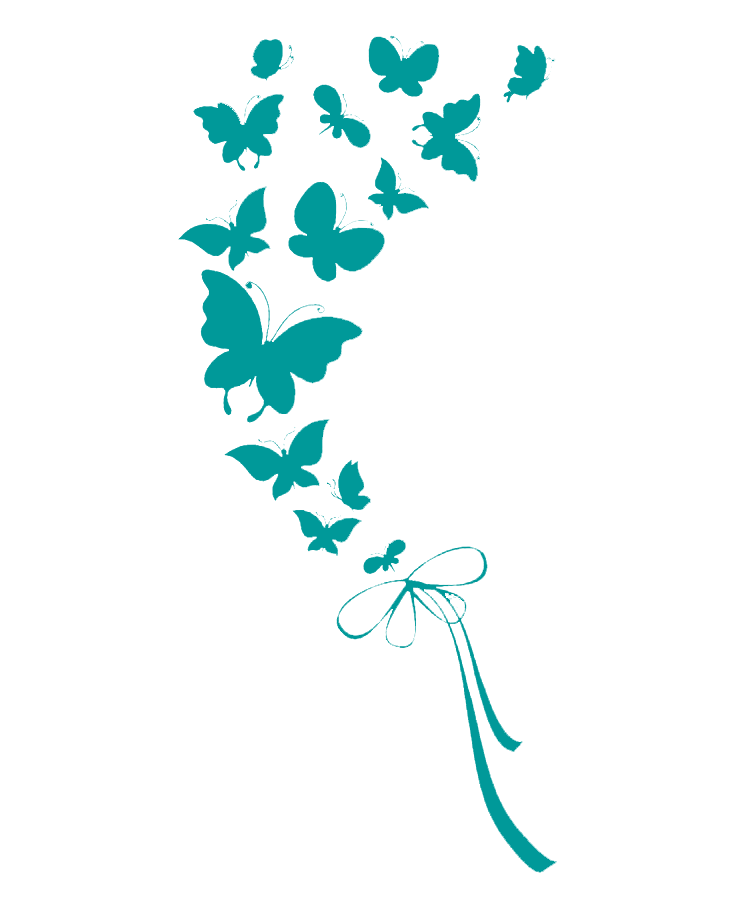 SCREENING-UL 
pentru prevenirea și depistarea precoce a cancerului de col uterin
SCREENING-UL reprezintă testarea periodică, la intervale regulate a tuturor femeilor din grupa de vârstă la risc (25 -65 ani) pentru a depista dacă au leziuni pre-canceroase.
Leziunile pre-canceroase, depistate precoce, pot fi tratate şi astfel nu vor mai evolua malign, prevenind apariția  cancerului de col uterin!
Screening-ul pentru cancerul de col uterin trebuie început la vârsta de 25 de ani.
Dacă testul este negativ, testarea trebuie repetată periodic.
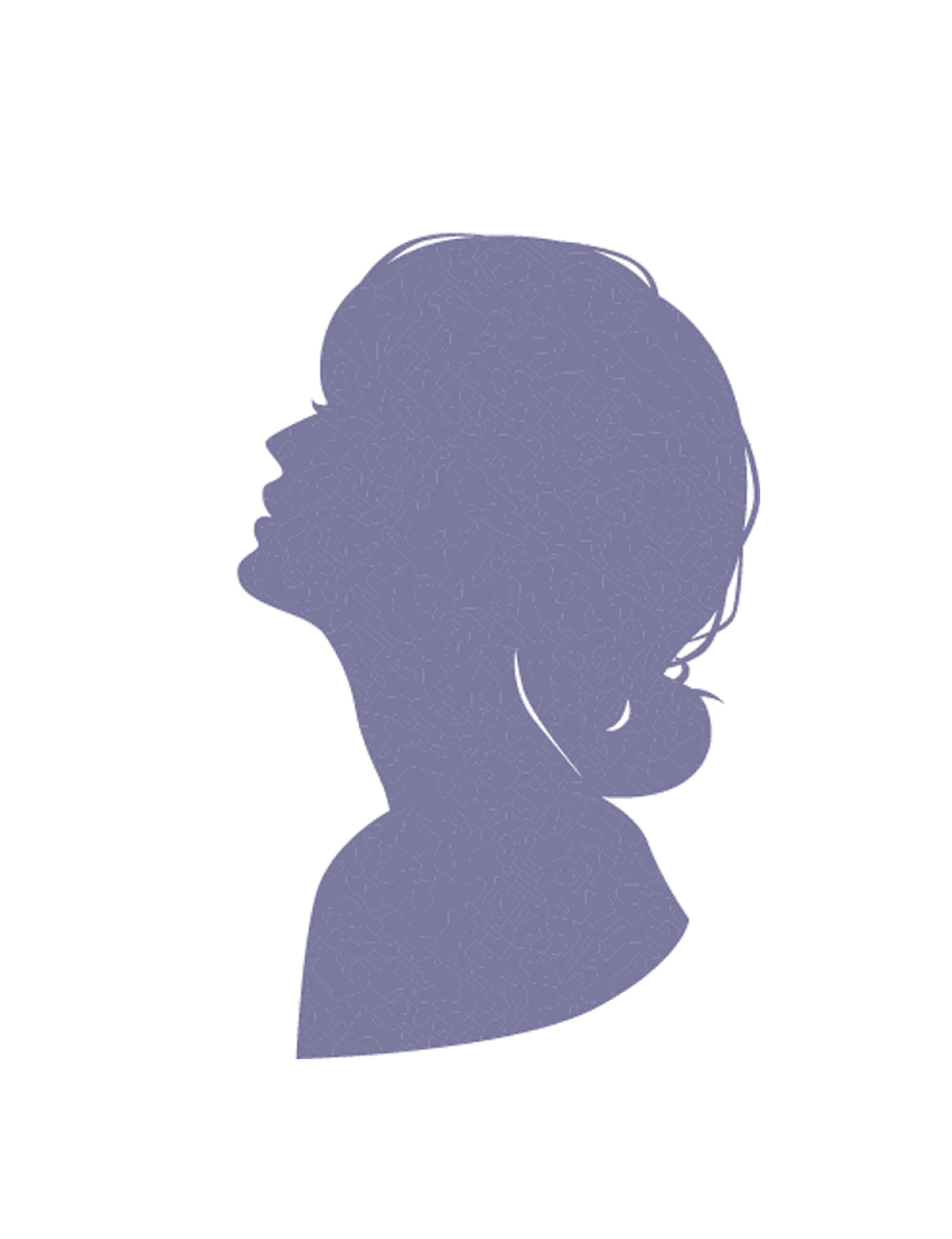 OMS 3735/2024 Metodologia de screening pentru cancerul de col uterin, din 28.06.2024
Tu te-ai programat pentru testul screening pentru cancerul de col uterin?
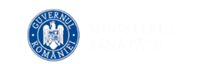 Material realizat în cadrul subprogramului de evaluare şi promovare a 
sănătăţii şi educaţie pentru sănătate al Ministerului Sănătăţii 
– pentru distribuţie gratuită
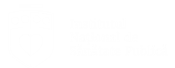